GONDWANA SUPER GROUP
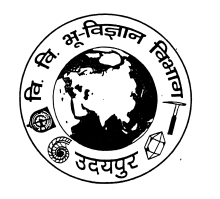 Dr. Maya Chaudhary
Department of Geology
Mohanlal Sukhadiya University
Udaipur-313001
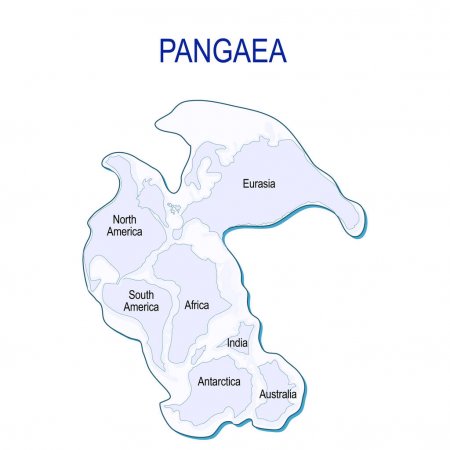 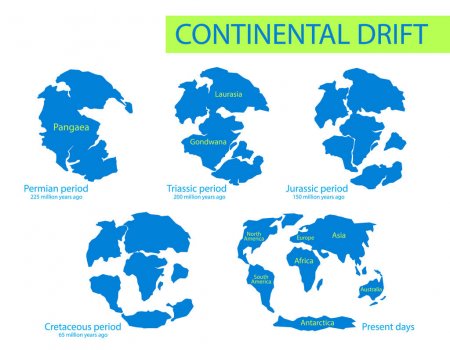 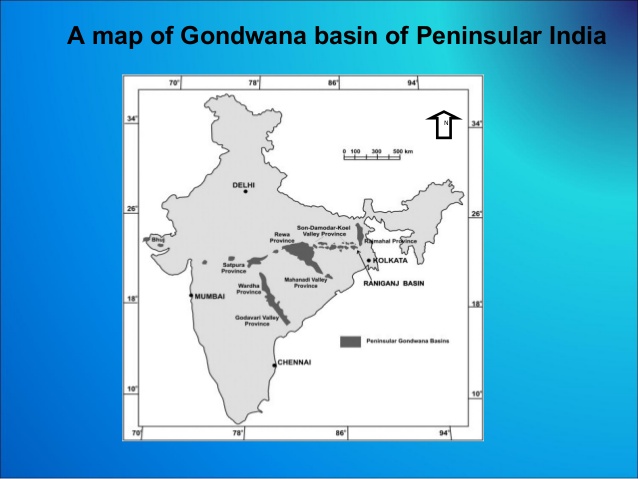 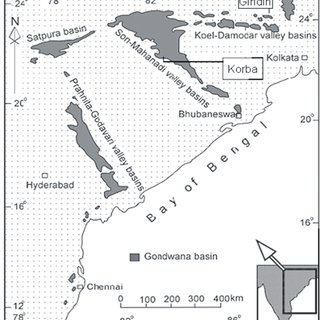